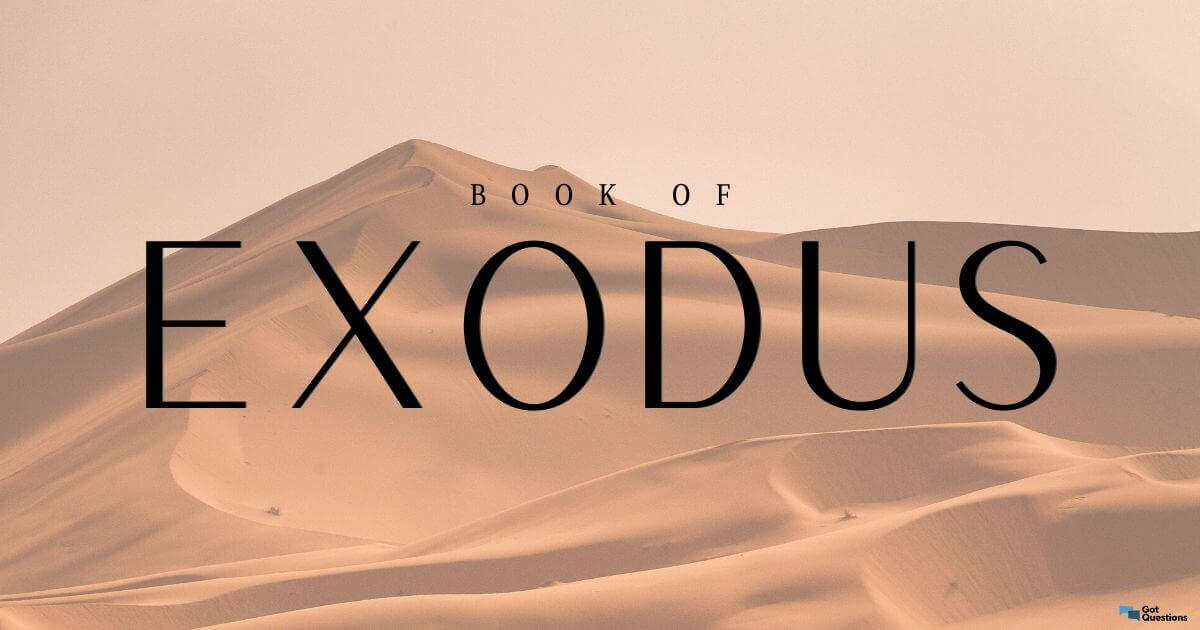 ברית  “b'riyt”  Covenant
A pact built on mutual understanding and responsibility between individuals or parties
Four Sections of Exodus
Exodus 1 – 15:21 (Israel in Egypt)
Oppression
Raising up of Moses
1st Journey to Midian
The burning bush
Return to Egypt
The Great Struggle
The plagues
Liberation of Israel
Passover
Parting of the water
Four Sections of Exodus
Exodus 15:22 – 18 (Journey)
From the Reed Sea to Sinai

Exodus 19 – 24 (Covenant at Sinai)
Prescription of the law, rules, and commands

Exodus 25-40 (Tabernacle)
Building template and instructions
Four Themes Found in Exodus
God’s Power and Authority Revealed
True Freedom
The Necessity of Law
Jesus in the Passover
Theme 1: God’s Power and Authority
Over nature
Over the will of man
Over the times and circumstances of man
Over history
Theme 2: True Freedom
Exodus 15
The Song of Moses and the Israelites
Theme 3: The Necessity of the Law
Book of the Covenant
Exodus 21:1-23:19

Rules “Mishpatim” משפטים
Exodus 21:2-22:16

Commands “Dvarim” דברים
Exodus 22:17-23:19
Theme 3: The Necessity of the Law
Rules “Mishpatim” משפטים
Exodus 21:2-11
Laws on slavery
Exodus 21:12-17
Offenses punishable by death
Exodus 21:18-27
Retributive Justice
Exodus 21:28-36
Injuries & Animals
Theme 3: The Necessity of the Law
Rules “Mishpatim” משפטים
Exodus 21:37-22:3
Laws on theft
Exodus 22:4-5
Damage to property
Exodus 22:6-14
Personal property & laws of restitution
Exodus 22:15-17
Seduction of virgins
Theme 3: The Necessity of the Law
Commands “Dvarim” דברים
Exodus 22:18-23:19
Sorcery
Bestiality
Idol worship
Foreigners 
Widows and orphans
Loans
Blasphemy
Tithing
Theme 4: Jesus in the Passover
Luke 22:17-19
Matthew 26:27-29